RASTeR
Réseau d’Accompagnement Scientifique et Technique de la Recherche
Rassemble les ingénieurs des 3 sites de l’UMR et est animé par les ingénieurs titulaires. Les ingénieurs contractuels qui le souhaitent en font partie.
Ce collectif vient en appui des chercheurs, enseignants- chercheurs, doctorants sur les aspects méthodologiques et techniques de la recherche.
Développement d’outils spécifiques, mise en place de formations, accompagnement technique au sein d’ateliers.
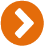 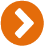 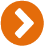 RASTeR
Réseau d’Accompagnement Scientifique et Technique de la Recherche
BREST
Laurence DAVID [IE] Cartographie • SIG
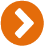 NANTES
Laurent POURINET [IE] Cartographie • Édition
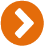 Titulaires
Julie PIERSON [IE] Géomatique
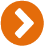 Davien BLANC [IE] Informatique • BDD • CSSI
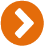 RENNES
Jean NABUCET [IR] Télédétection • Capteurs
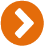 Thibaut PERES [IE] Télépilote • Photogrammétrie
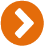 Site web de l’UMR
https://letg.cnrs.fr/
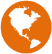 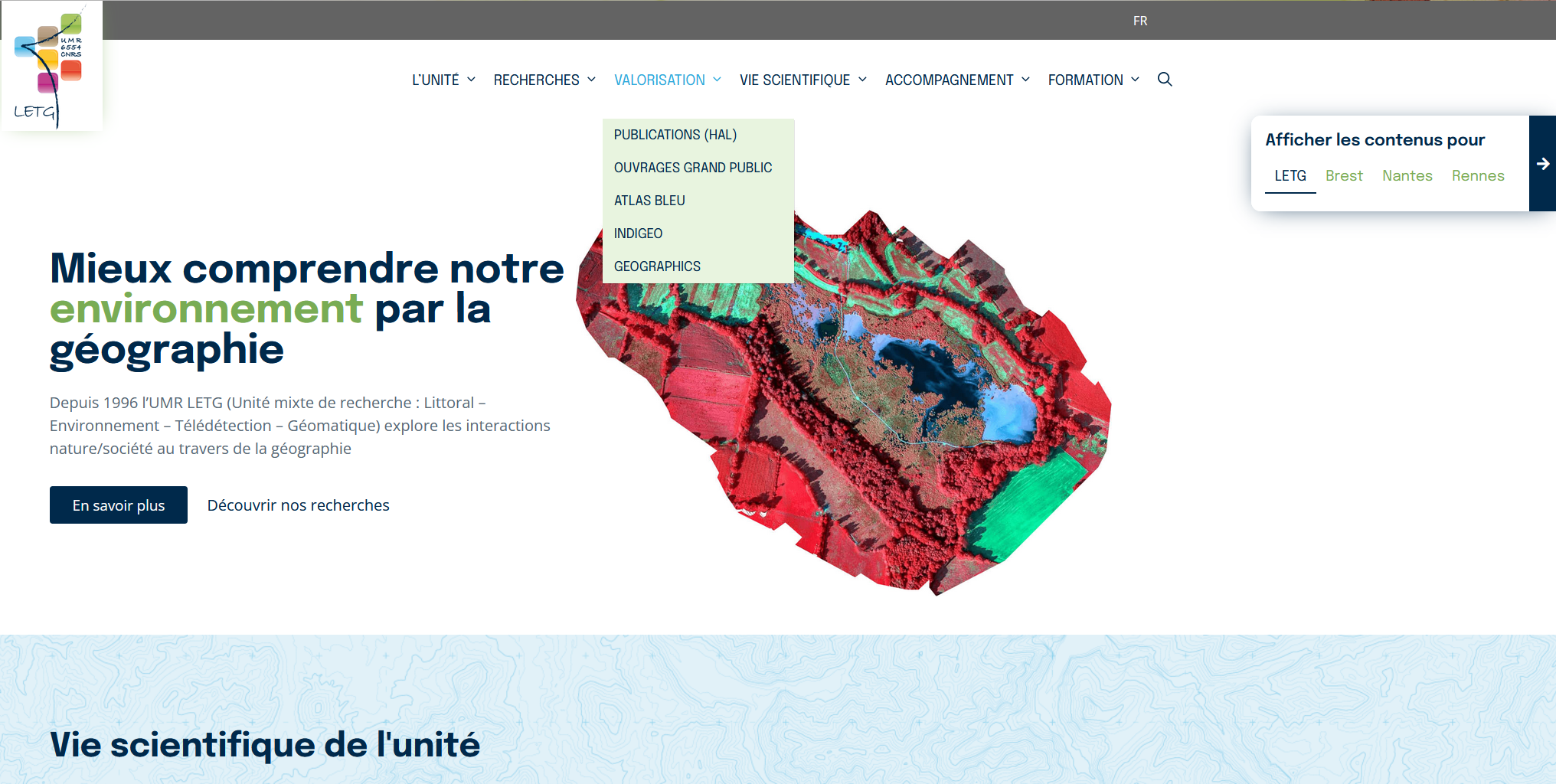 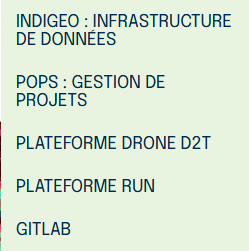 POPS
https://www-iuem.univ-brest.fr/pops
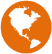 Plateforme cOllaborative de gestion de Projets Scientifiques
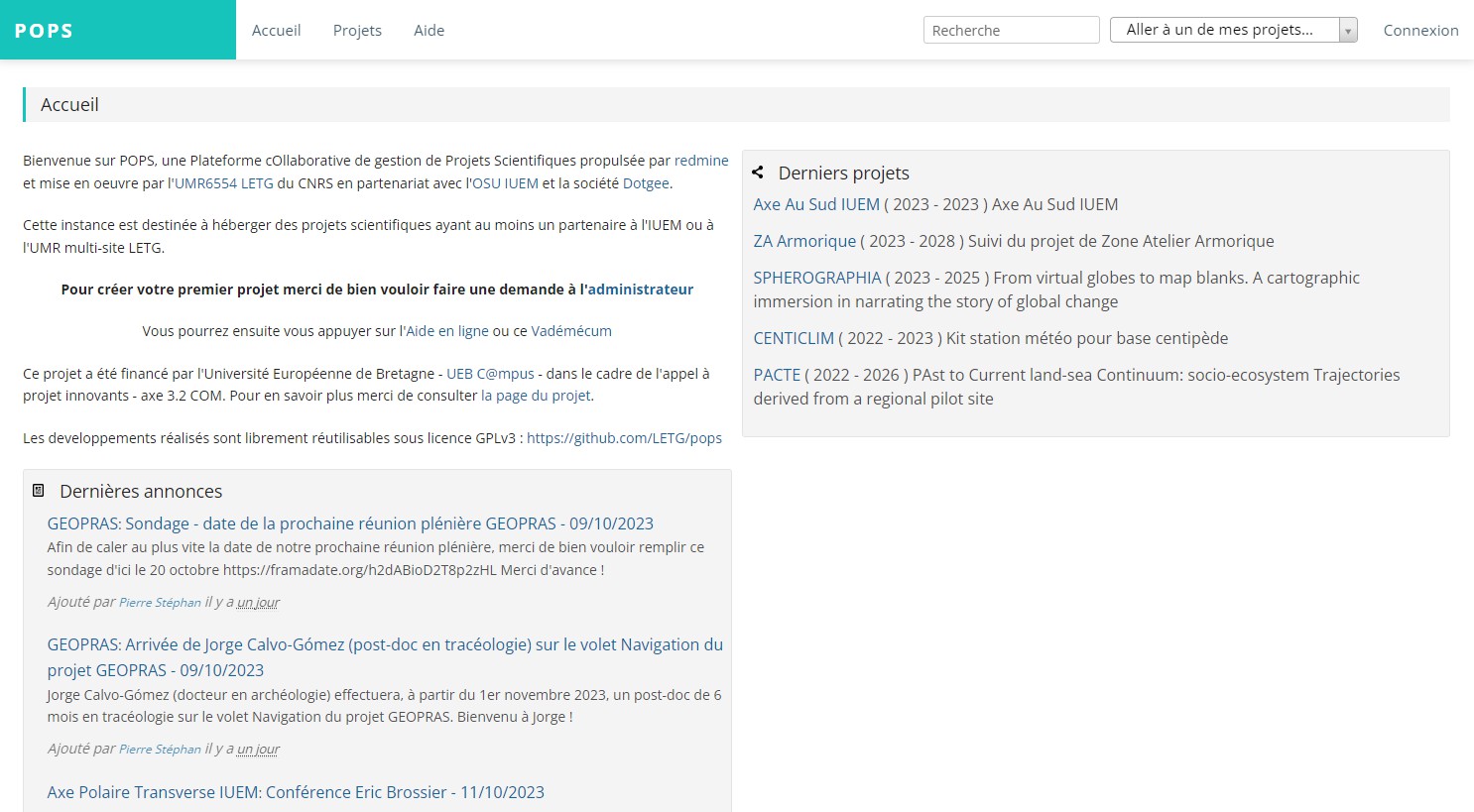 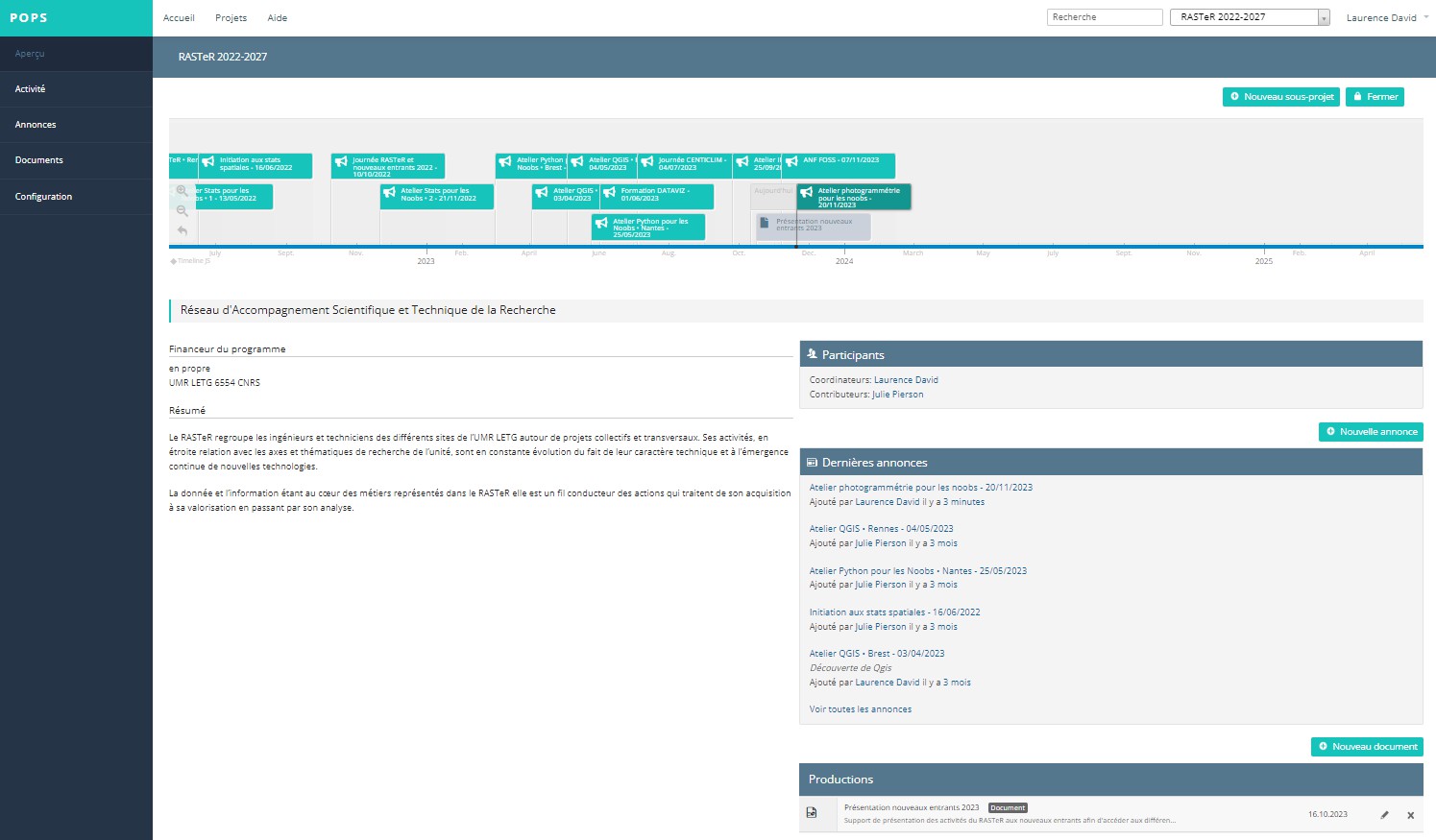 indigeo
https://indigeo.fr/
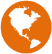 infrastructure de données et d'informations géospatialisées sur l'environnement
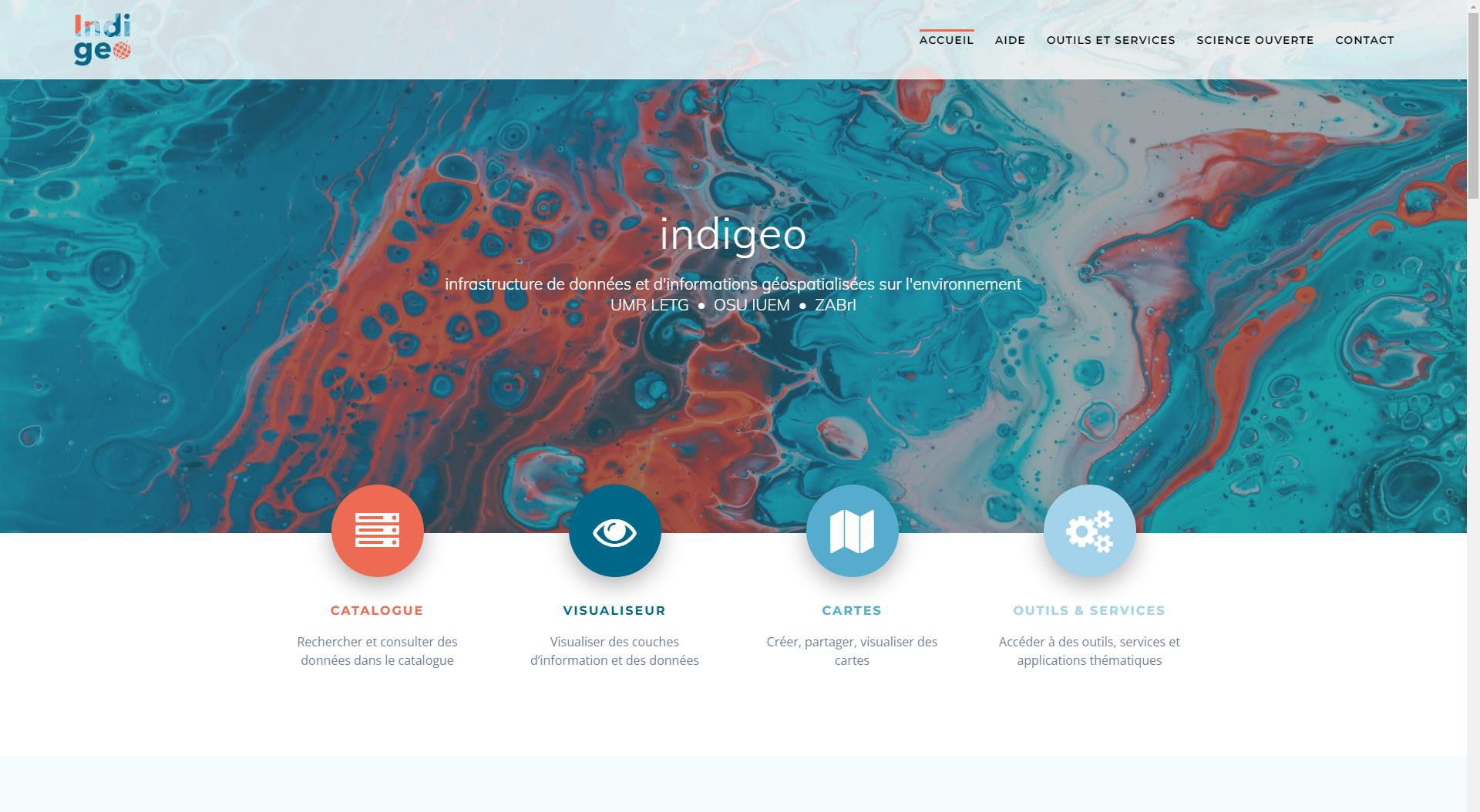 CATALOGUE
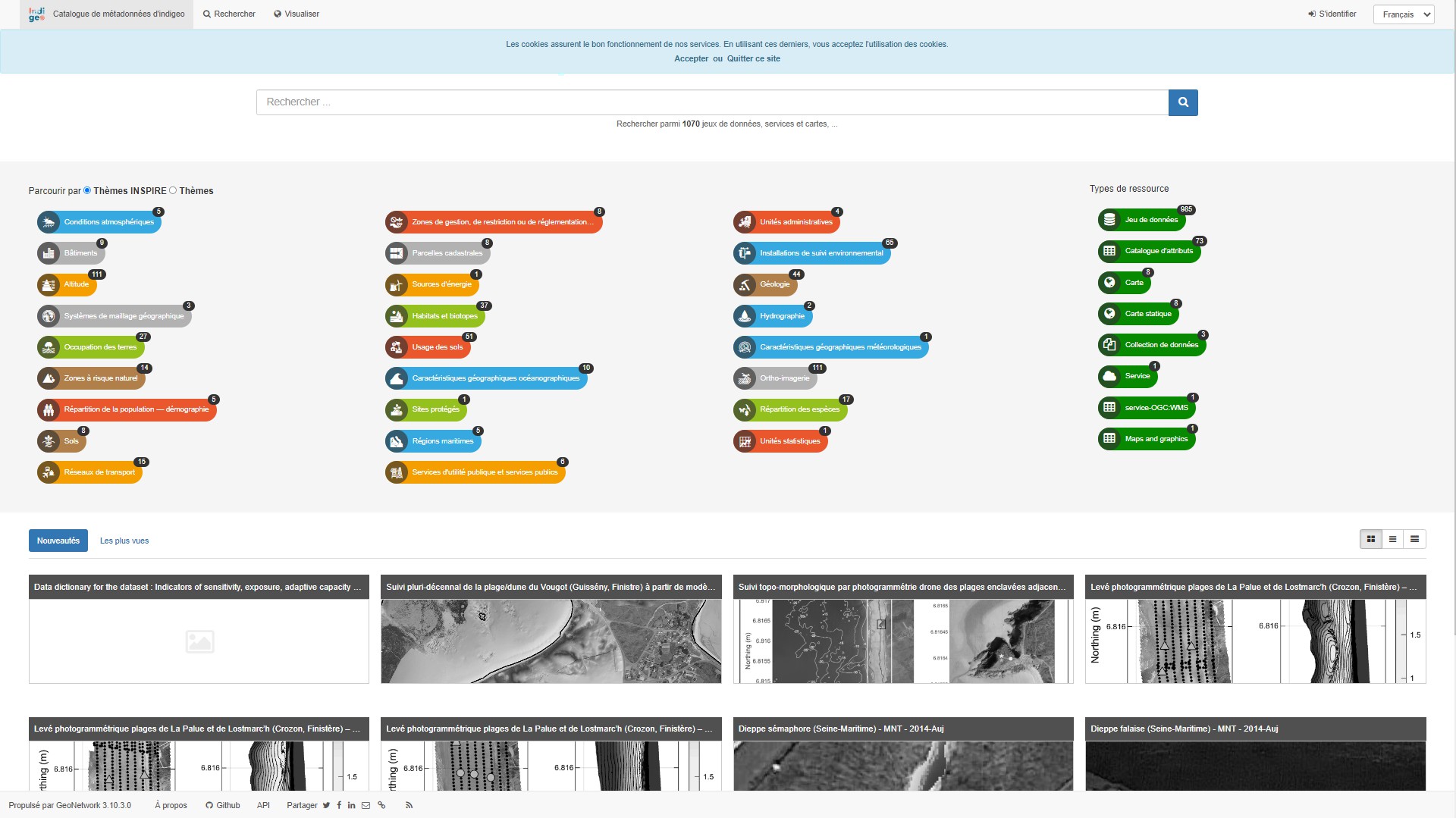 VISUALISEUR
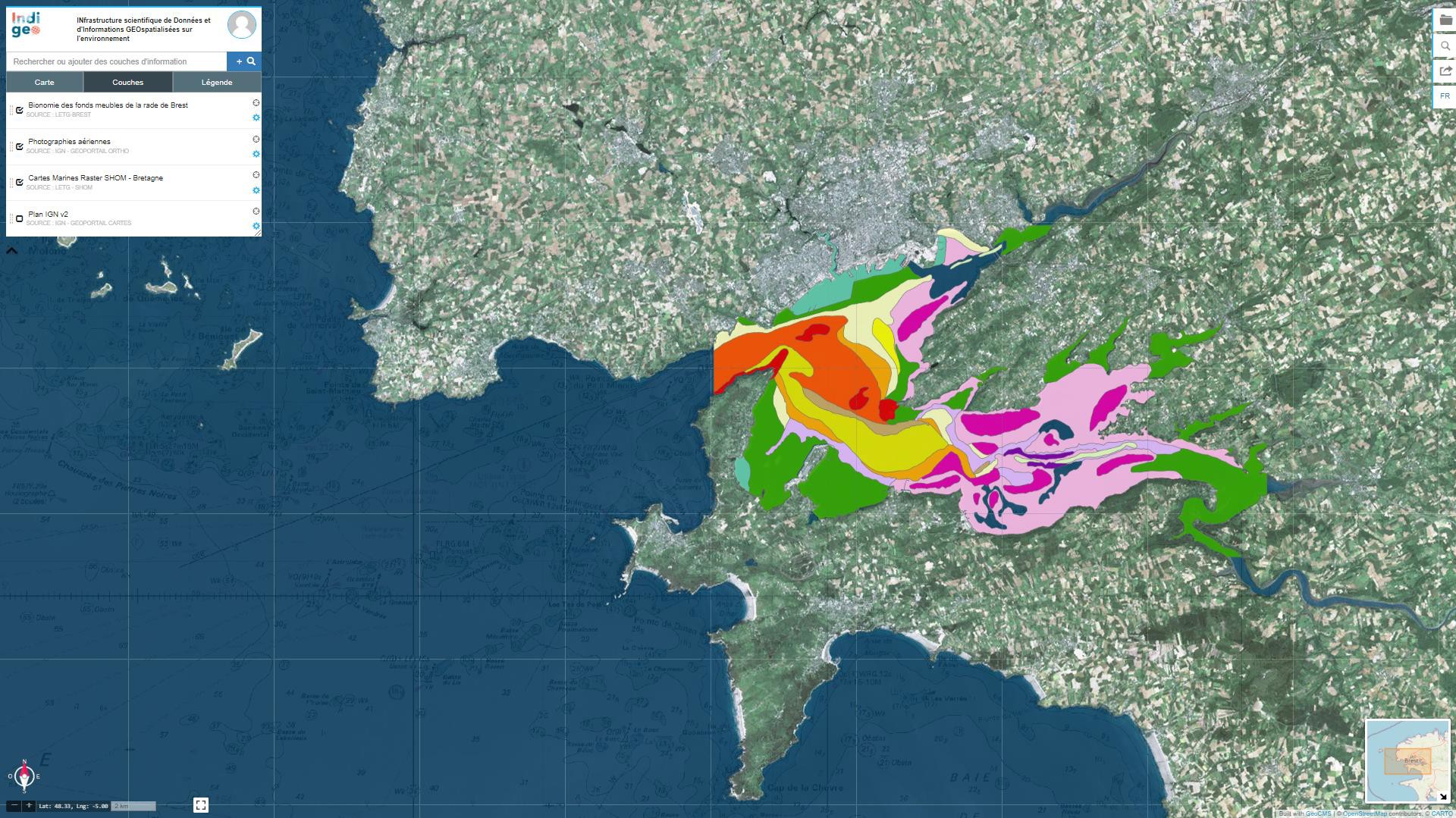 OUTILS & SERVICES
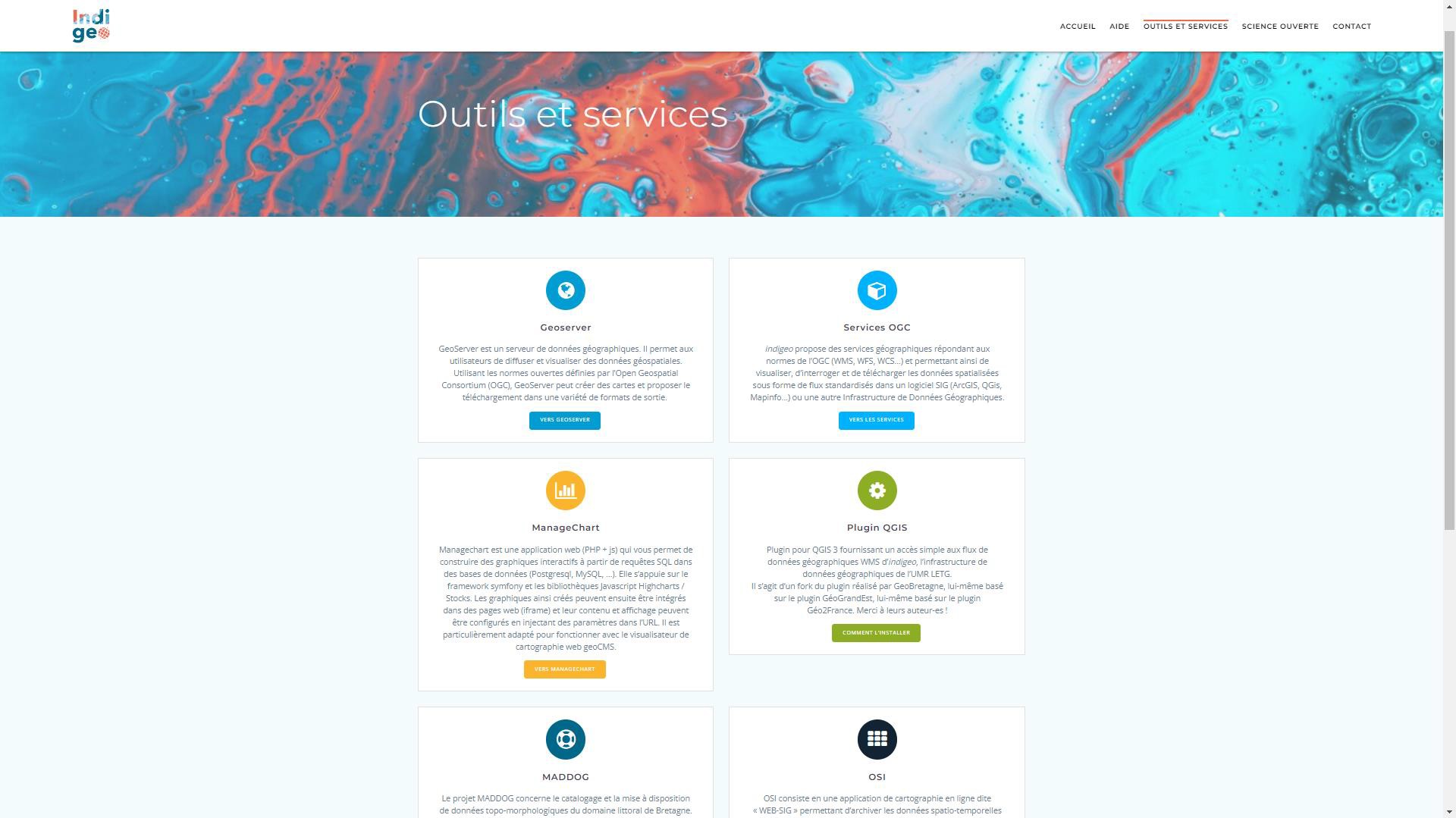 TUTORIELS
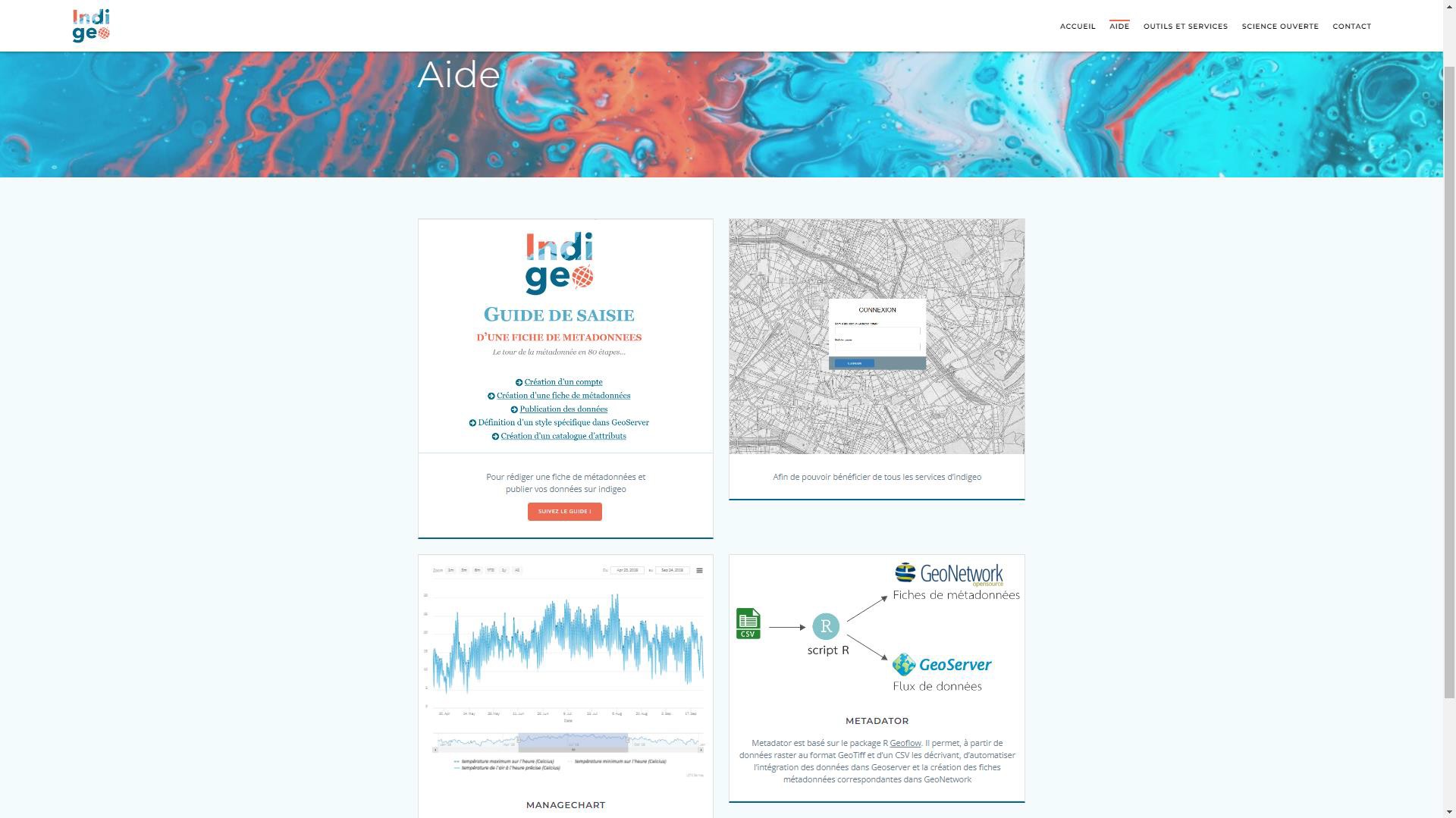 SCIENCE OUVERTE
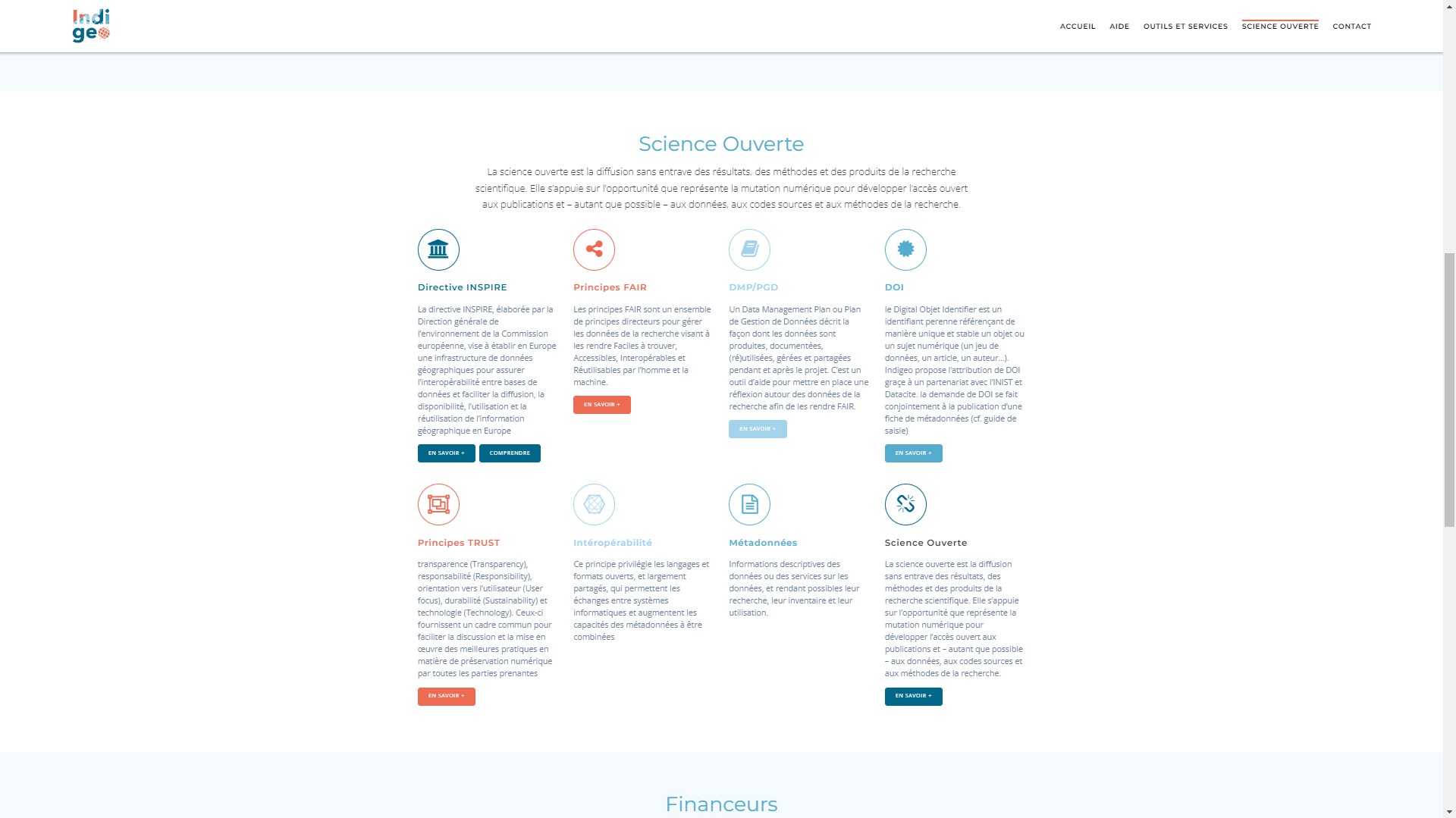 ManageChart
https://managechart.univ-brest.fr/
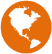 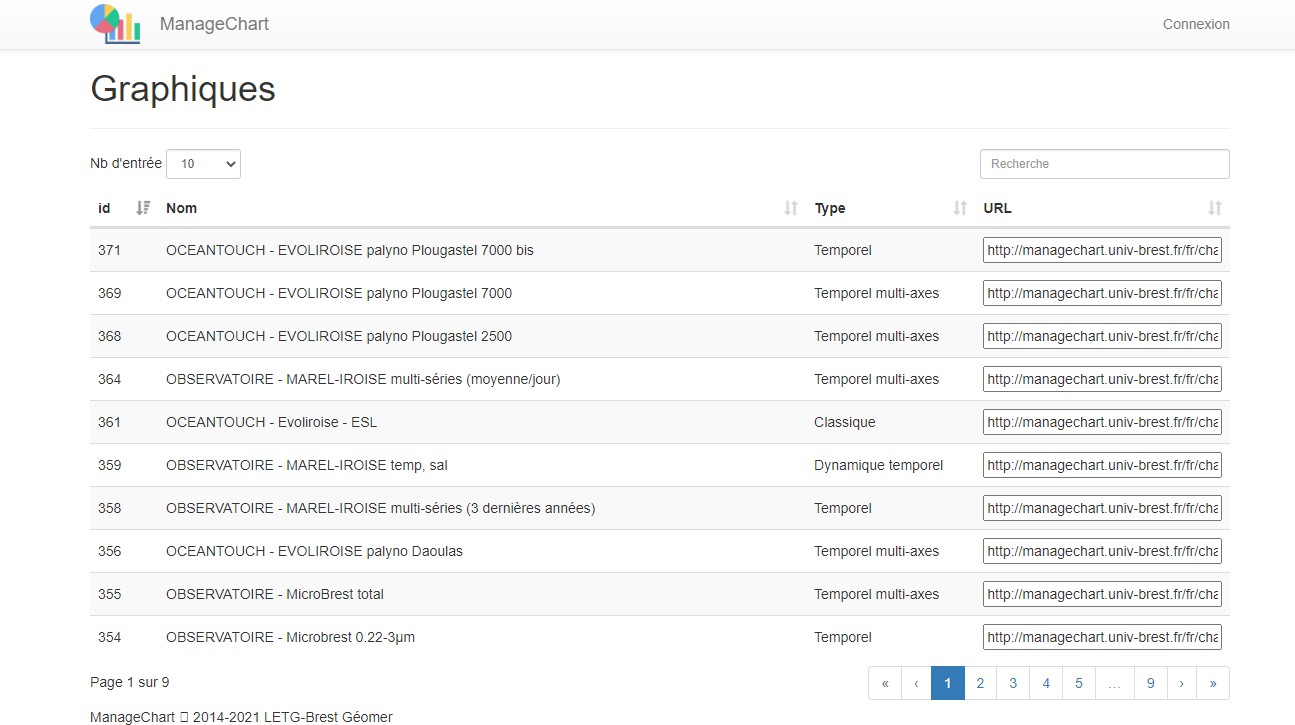 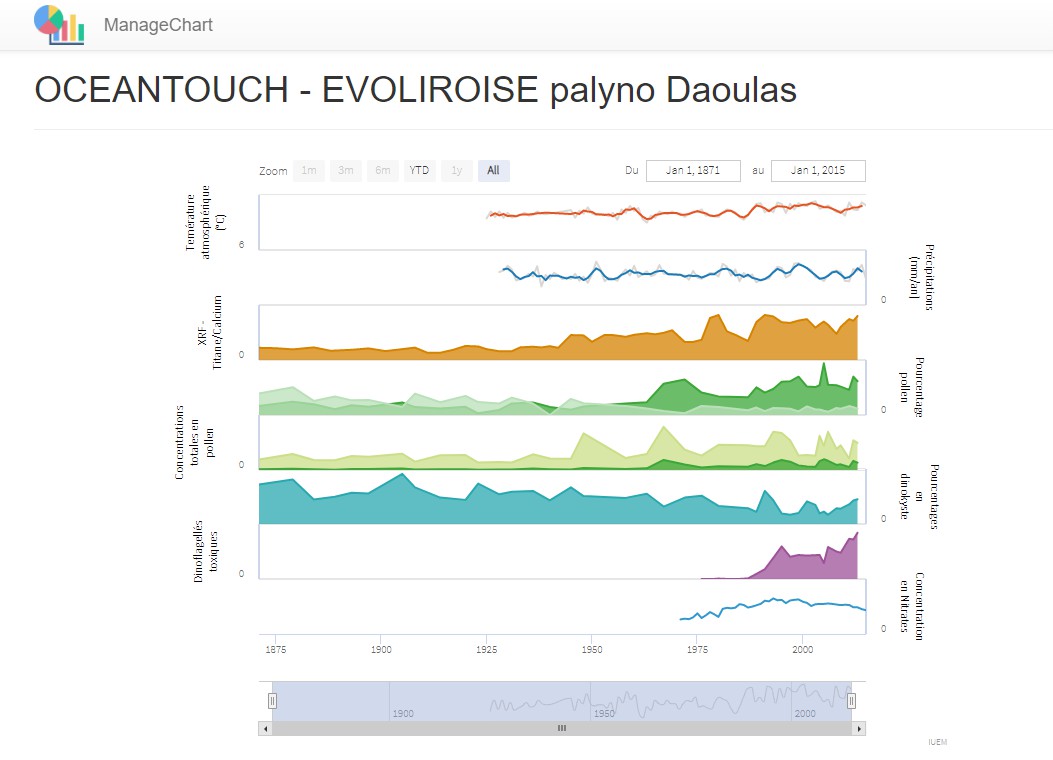 GitLab LETG
https://gitlab.in2p3.fr/letg
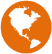 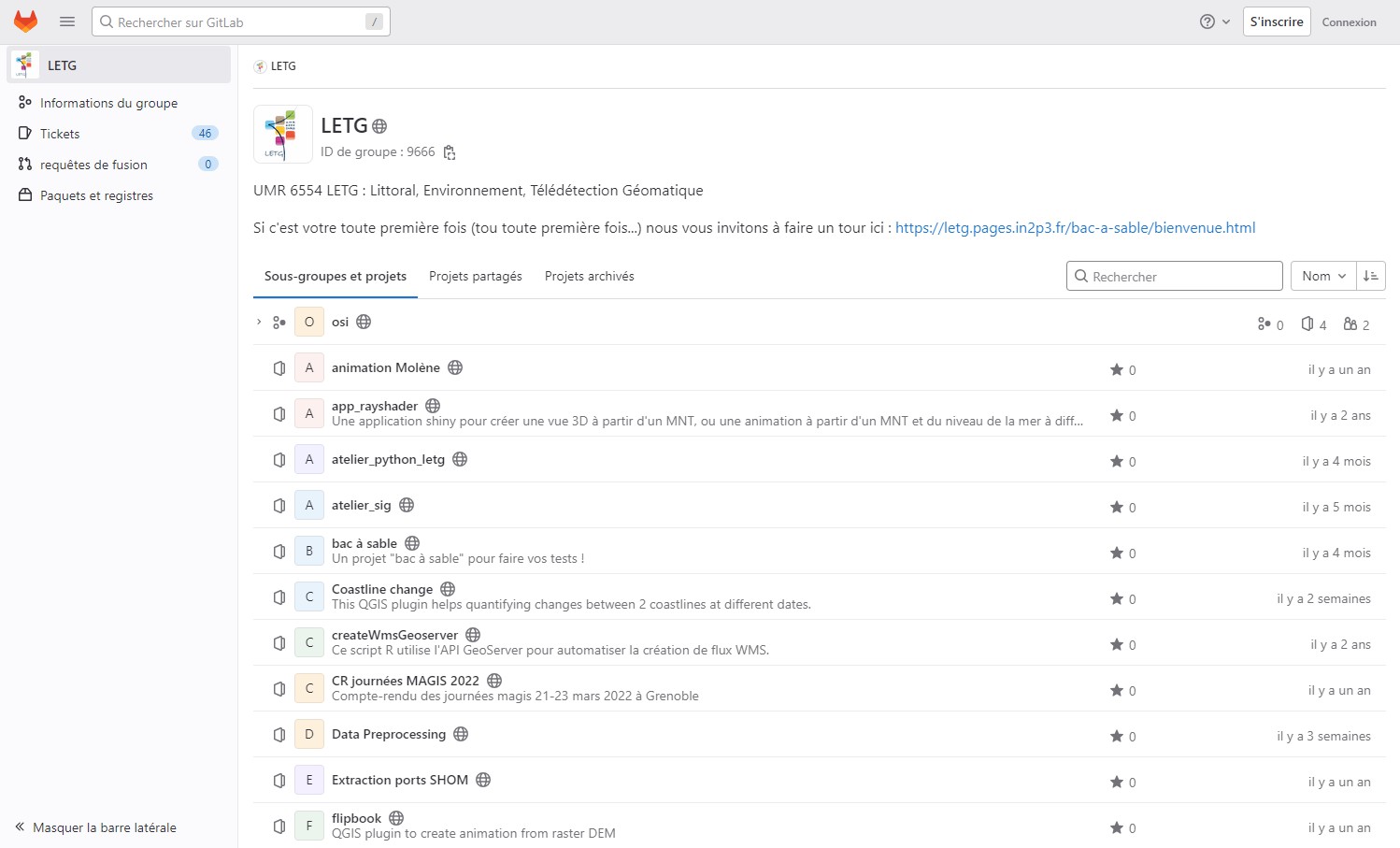 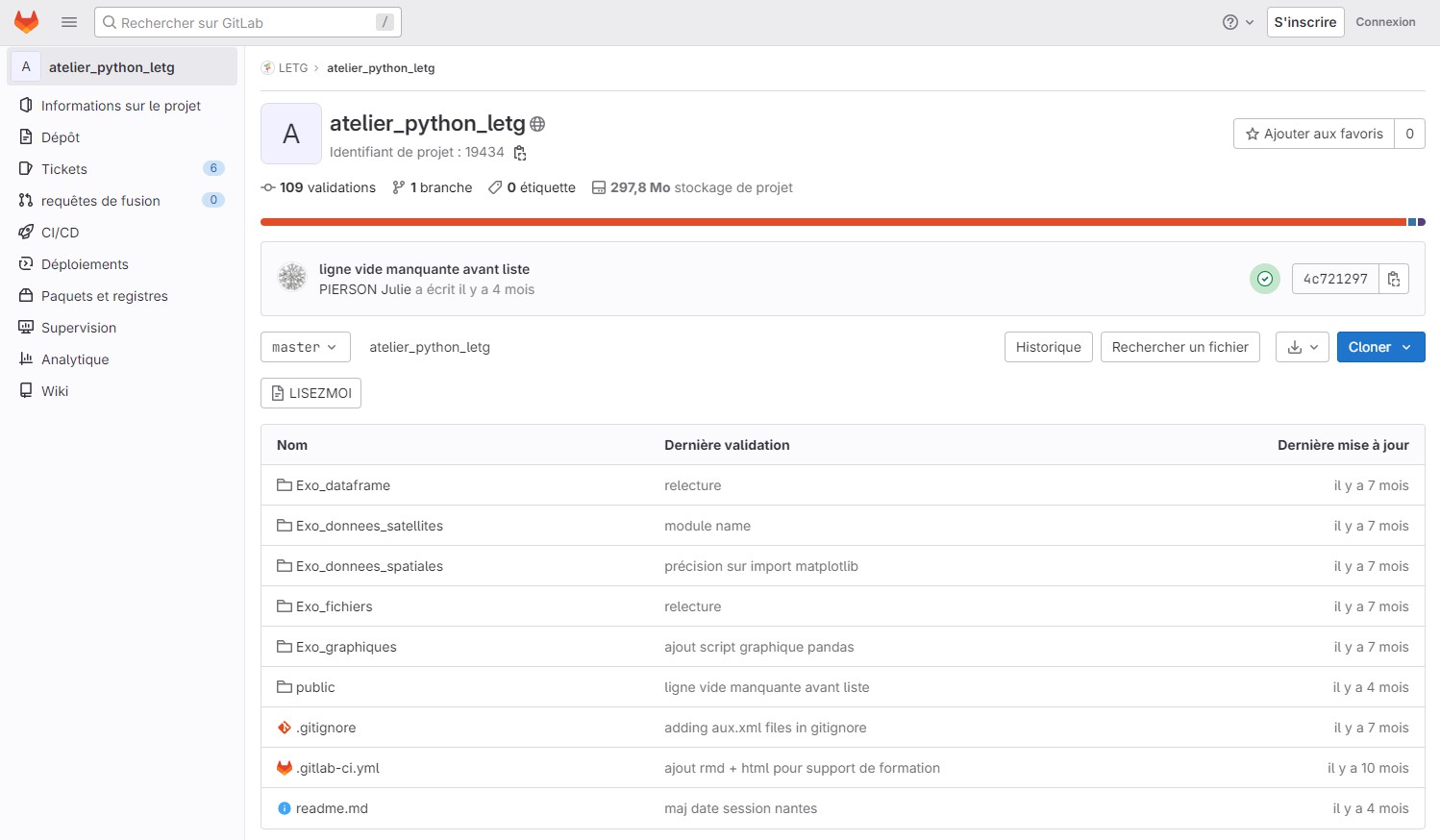 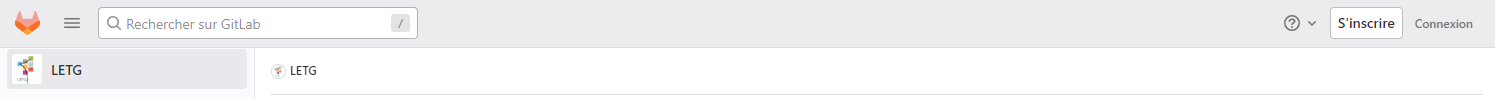 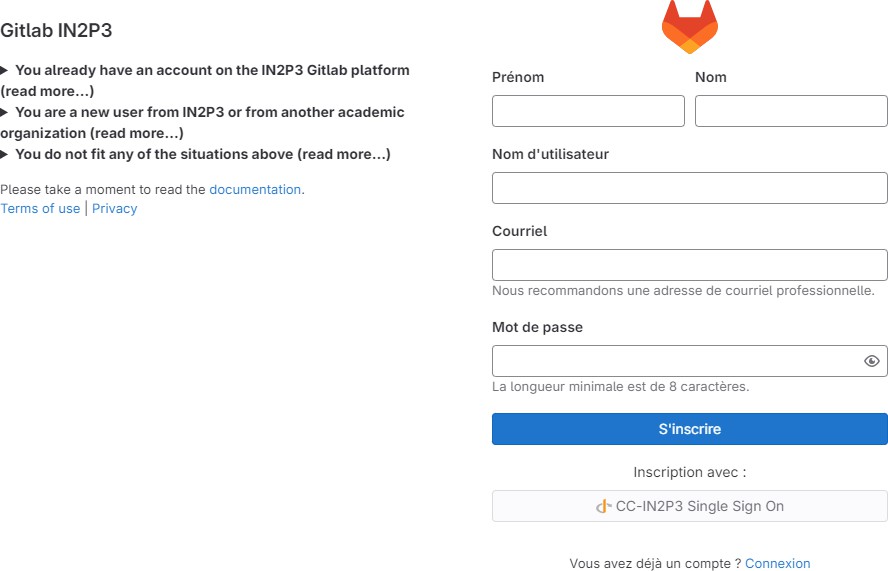 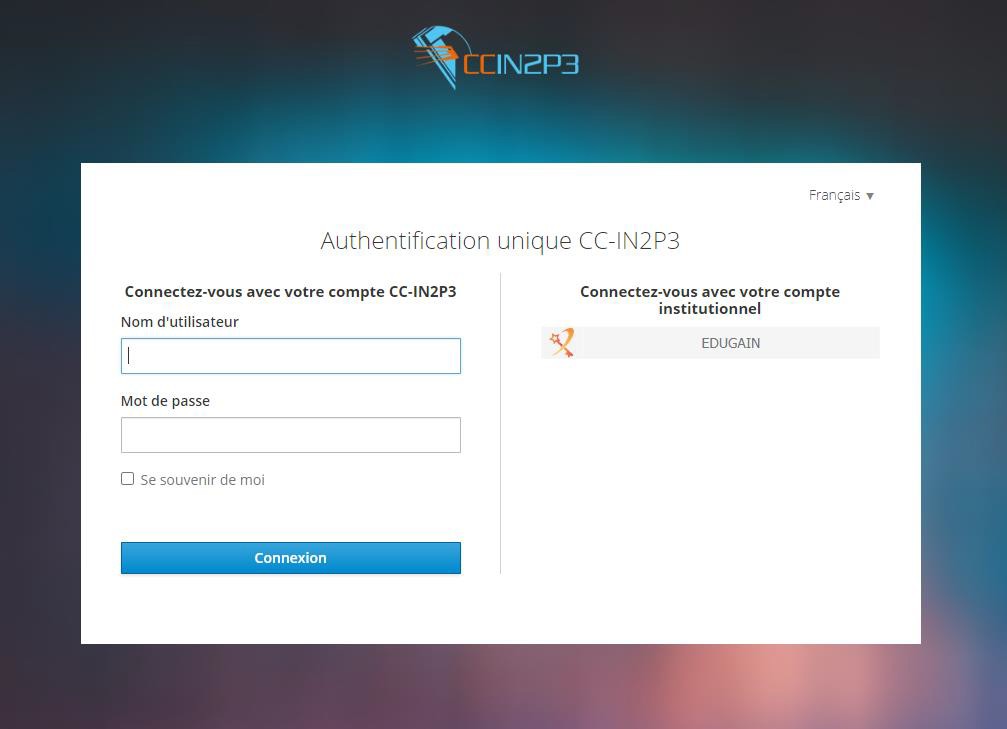 L’ Atlas Bleu
https://atlas-bleu.cnrs.fr/
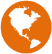 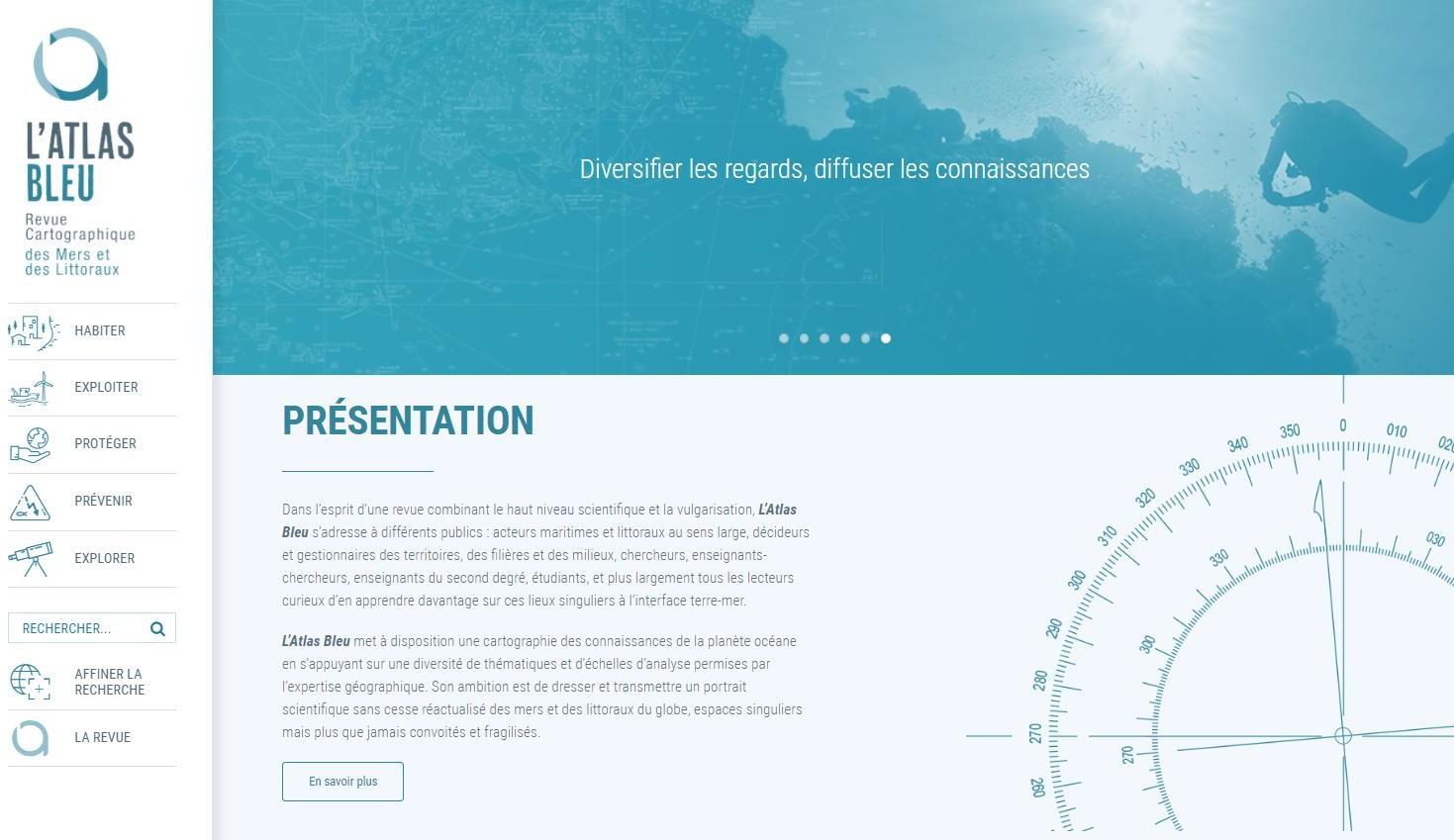 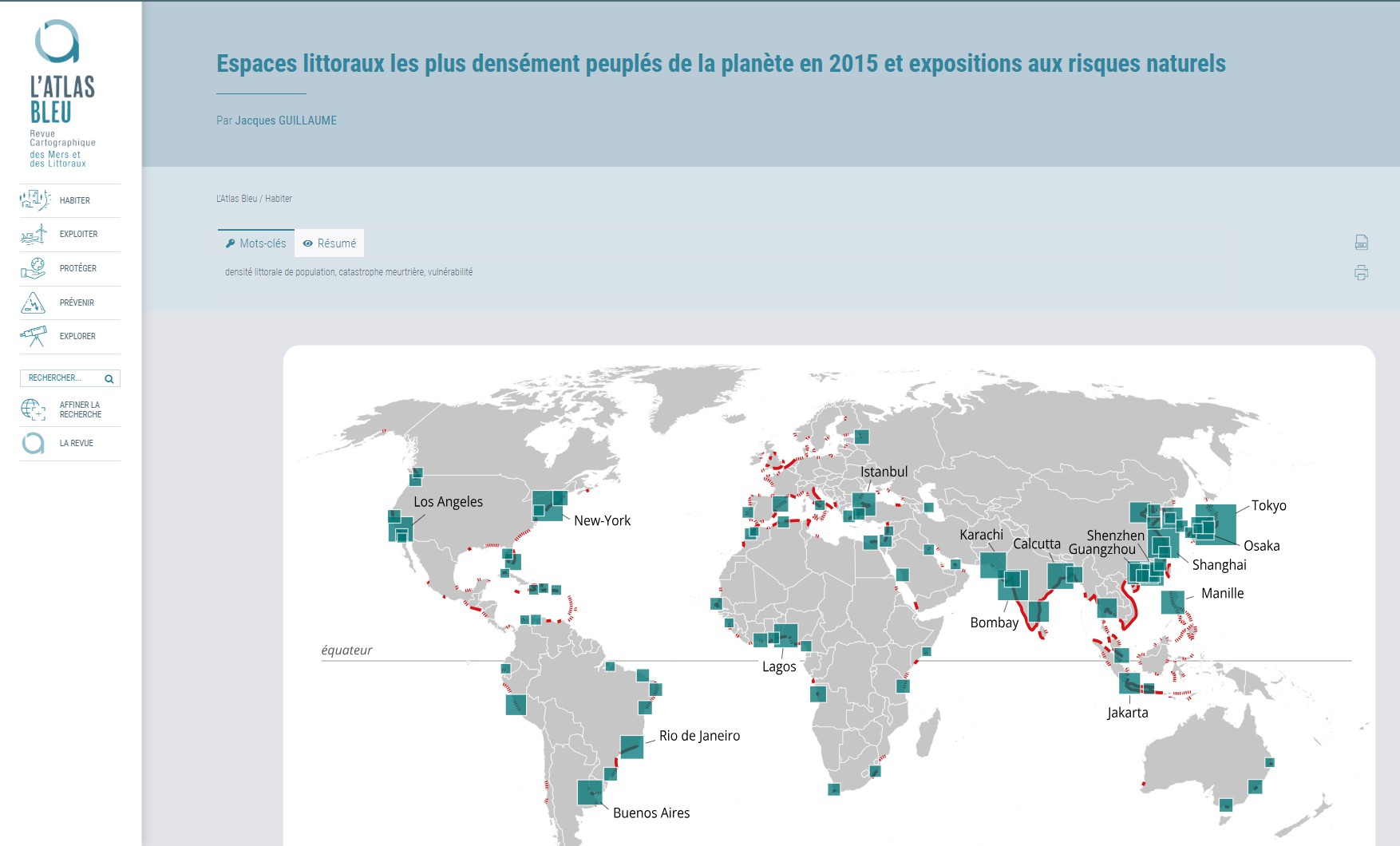 https://igarun.univ-nantes.io/CartABl/stable/editor.html
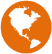 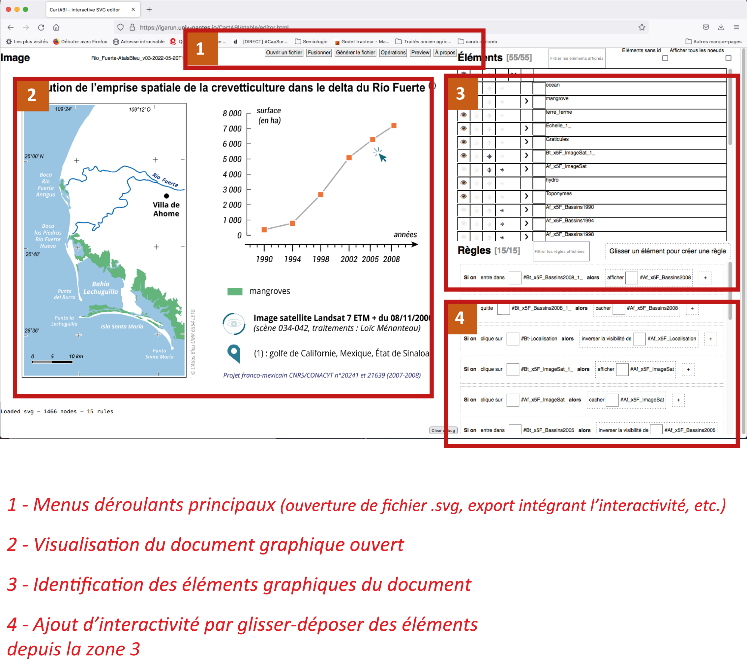 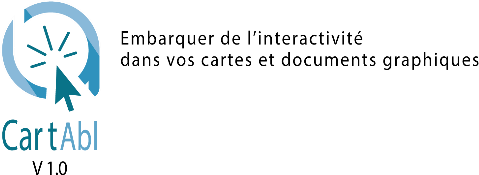 Prototype en cours de finalisation (site de présentation et
documentation) disponible à l’adresse ci-dessus en contrepartie d'un retour utilisateur (contexte, production, avis) quand il est utilisé
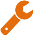 Partage des savoirs faire
Plusieurs ateliers/formations sont organisés par le RASTeR ou les axes
Atelier Qgis (Brest, Rennes printemps 2023)
Atelier python (Brest, Nantes printemps 2023) Photogrammétrie pour les noobs (Rennes 20/11/2023) Deep learning (Rennes 20/11/2023)
Des besoins ?
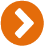 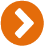 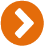 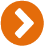 Réseaux
Le GDR MAGIS souhaite créer un réseau dédié aux "jeunes" chercheur·e·s et ingénieur·e·s en géomatique (doctorant, post-doc, AI, IE, IR, MCF, CR...).
https://gdr-magis.imag.fr/
Création d’une liste de diffusion pour s’y inscrire :
https://listes.ird.fr/sympa/subscribe/jeunes-magis?previous_action=review
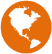 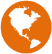 Services RENATER
https://services.renater.fr/
Fédération d’identité • Permet un accès aux plateformes
institutionnelles via un identifiant unique fourni par l’organisme de tutelle (CNRS, UBO, UN, UR2)
FILESENDER • Partage de fichiers volumineux
https://filesender.renater.fr/
EVENTO • Planification d’événements
https://evento.renater.fr/
RENDEZ-VOUS • Réunions en webconférences
https://rendez-vous.renater.fr/home/
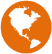 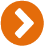 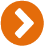 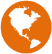 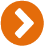 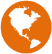 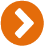 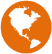 Outils CNRS
https://www.cnrs.fr/fr/page-daccueil https://magelan.cnrs.fr/
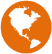 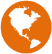 Intranet du CNRS • Plateforme de ressources accessible via les identifiants Janus, création de compte ici :
https://sesame.cnrs.fr/
ZOOM ou BBB • Réunions en webconférences
https://cnrs.zoom.us/
https://orsay.bbb.cnrs.fr/b/
sDrive • Espace cloud de 100 go
https://ods.cnrs.fr/sdrive.php
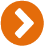 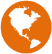 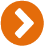 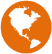 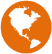 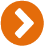 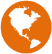 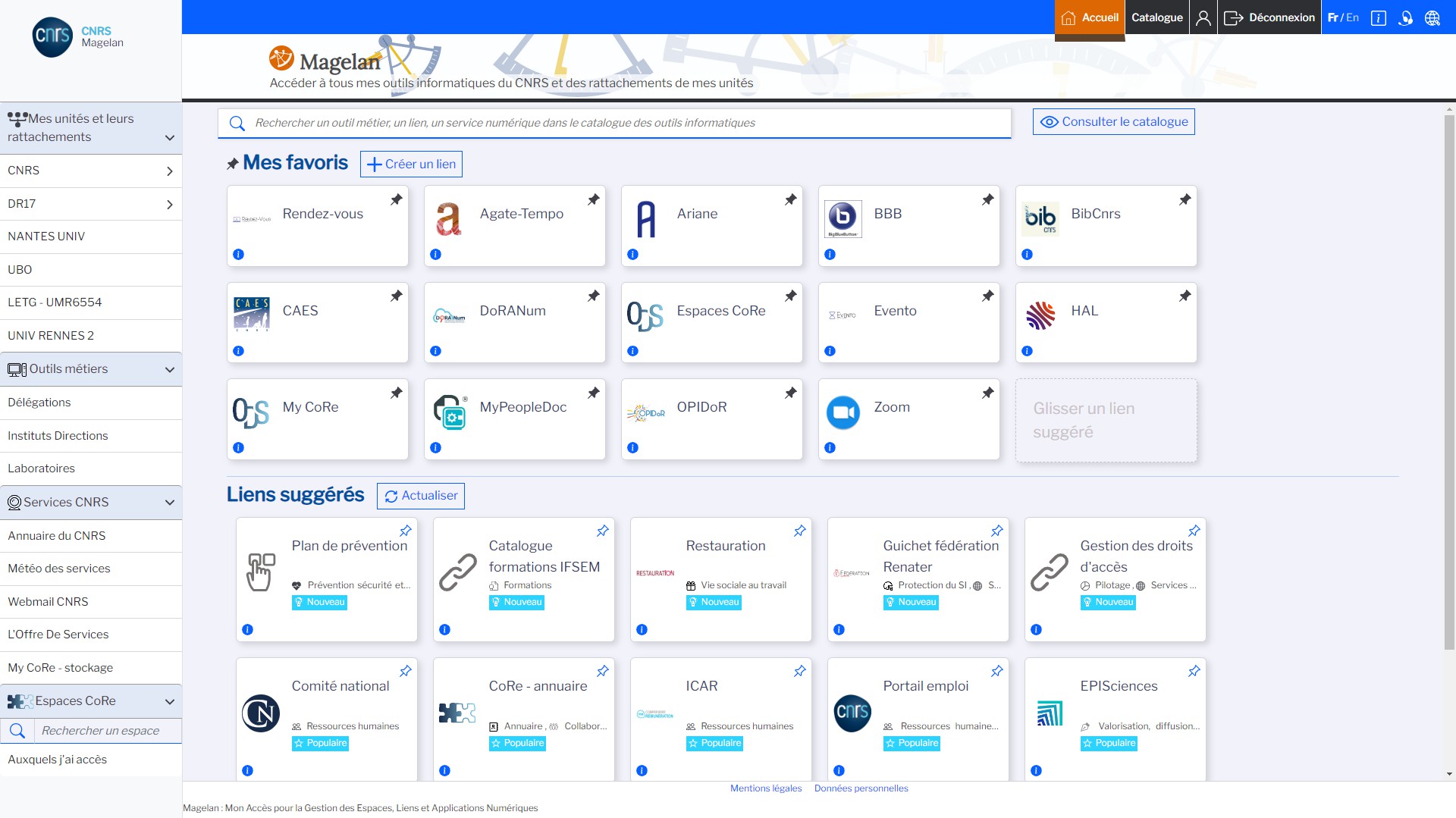